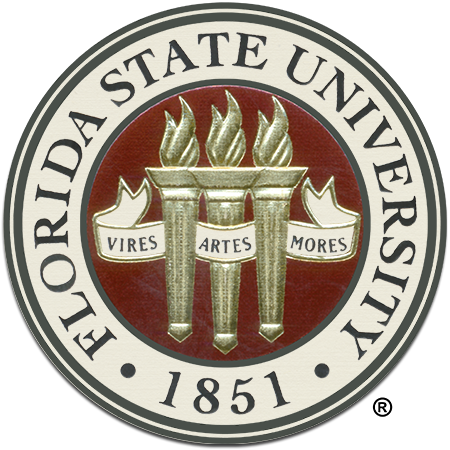 florida state university schools
girls’ soccer program
2018-2019
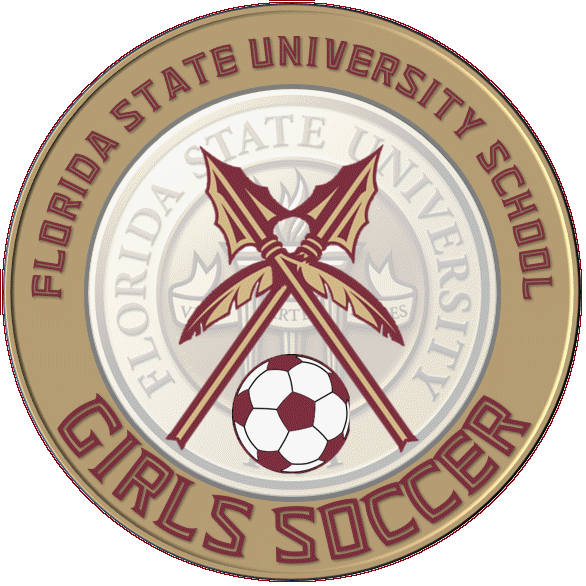 florida state university schools
girls’ soccer program
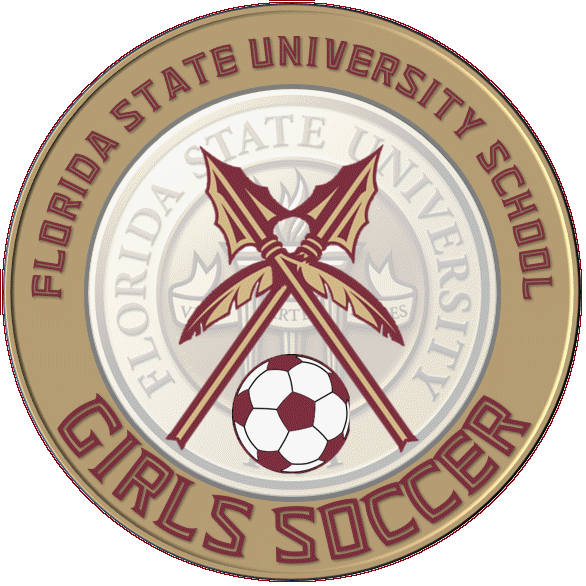 Mission Statement
In collaboration with the College of Education at Florida State University, the mission of Florida State University Schools is to advance Florida's K-12 education through exemplary teaching, research, and service.
florida state university schools
girls’ soccer program
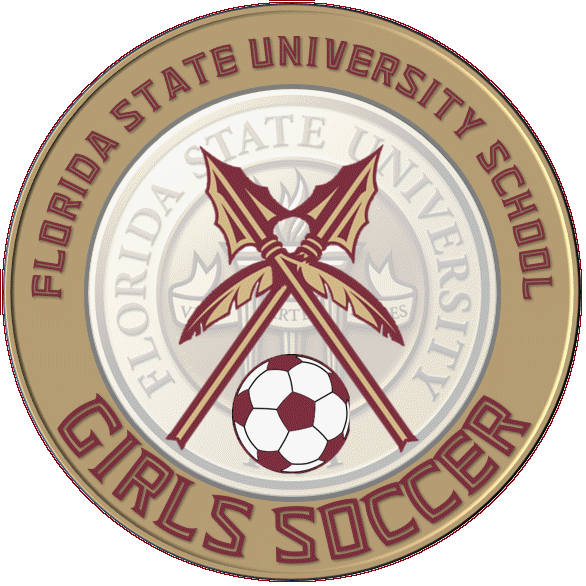 Program Goals
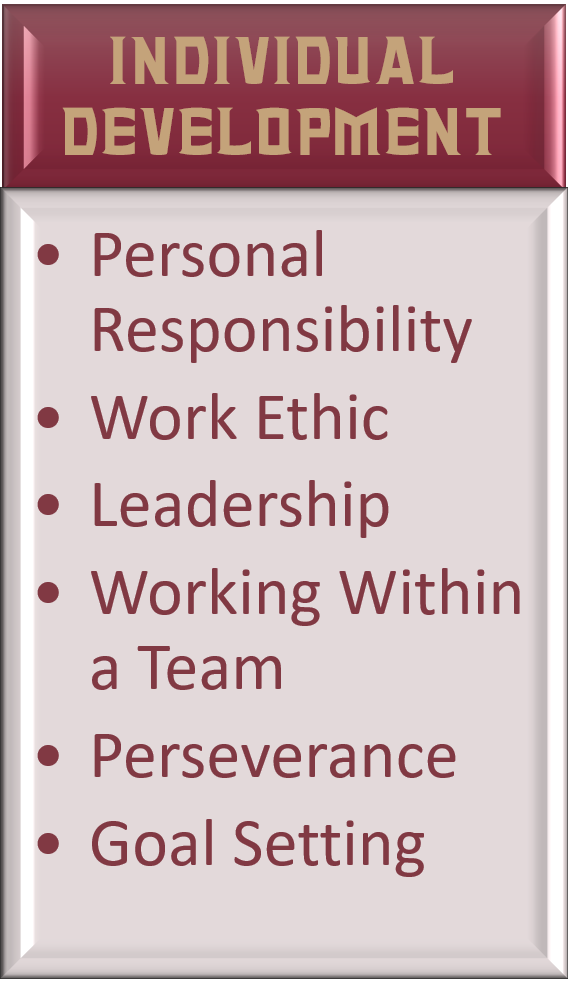 Instill each player with a strong work ethic and desire to succeed.
Teach each player to work within a team, focus on the greater good and to take responsibility for themselves and their actions.
Teach each team to play as a unit with an understanding that every player on the team has a purpose and a role at all times during the game.
florida state university schools
girls’ soccer program
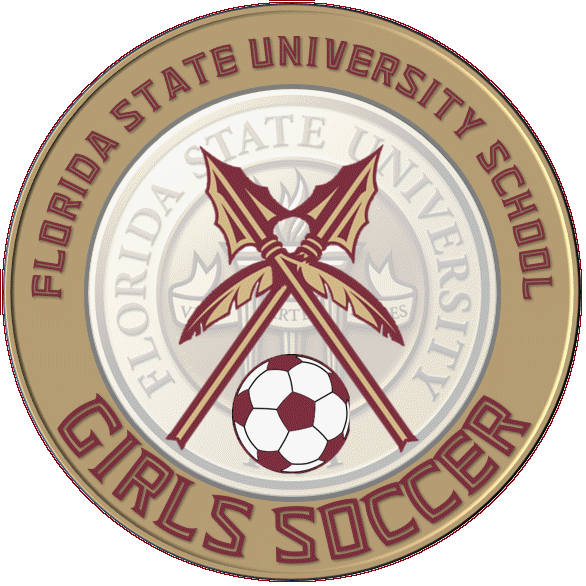 Program Goals
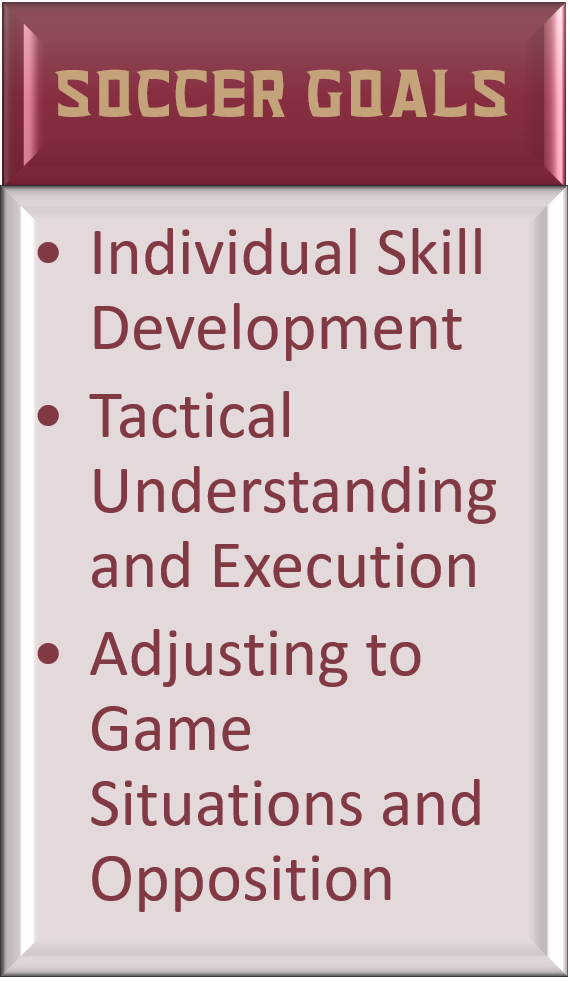 Foster a program designed for long term competitive excellence.
Develop a tactical system that accentuates the strengths of the team and a tactical understanding within each team that allows them to adapt to varying challenges.
Promote technical development in each player.
florida state university schools
girls’ soccer program
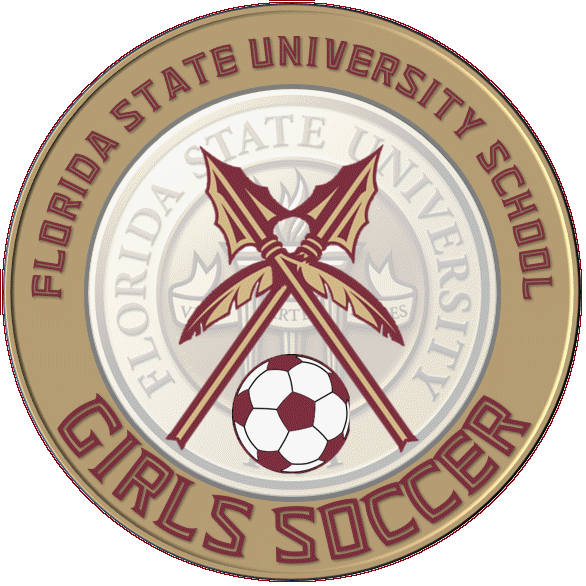 Program Goals
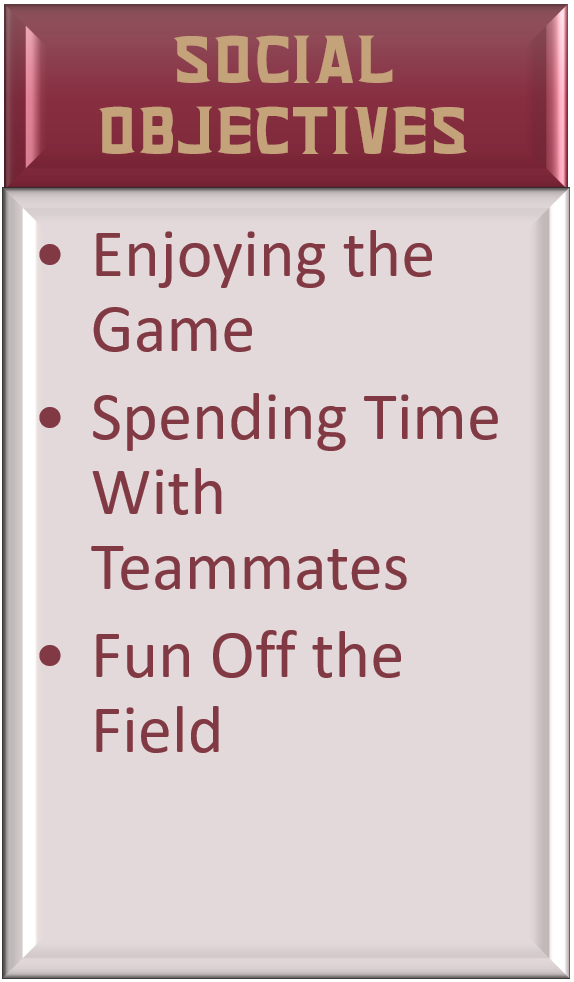 The primary goals of the program are educational and athletic.  We want the girls to develop as young women and as soccer players.

We want to prepare them for success on the field, as well as success in whatever they chose to do when the leave FSUS.

We also want them to enjoy their time in the program.  Enjoy their teammates.  Enjoy the experience.  Enjoy the game.
florida state university schools
girls’ soccer program
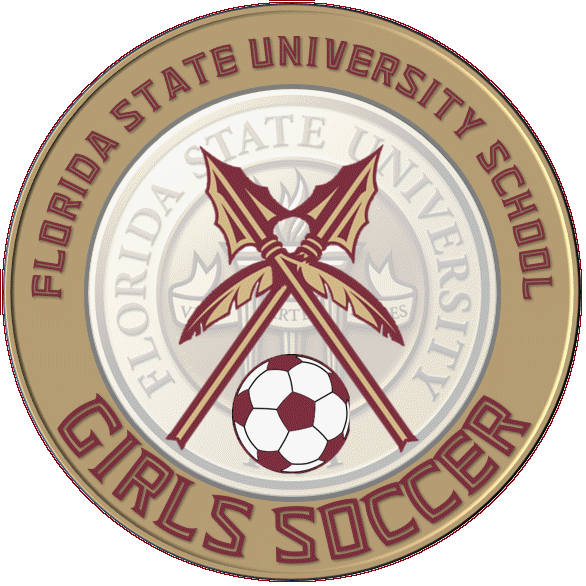 Tryouts   Schedule
DAY 1    Monday October 22, 2018          
4:00-4:30pm                     FSUS Soccer Field                                              Check-In
4:30-6:00pm                     FSUS Soccer Field                                              Small Sided Games (All Players)
 
DAY 2    Tuesday October 23, 2018          
4:00p – 6:00p                    FSUS Soccer Field                                              8v8
 
DAY 3    Wednesday October 24, 2018
4:00p – 6:00p                    FSUS Soccer Field                                              Middle School
6:00p – 8:00p                    FSUS Stadium                                                     High School

DAY 4    Thursday October 25, 2018
4:00p – 6:00p                    FSUS Soccer Field                                              Middle School
6:00p – 8:30p                    FSUS Soccer Field                                              High School

Teams will be announced Friday Morning.  Practices will begin Friday after school.
florida state university schools
girls’ soccer program
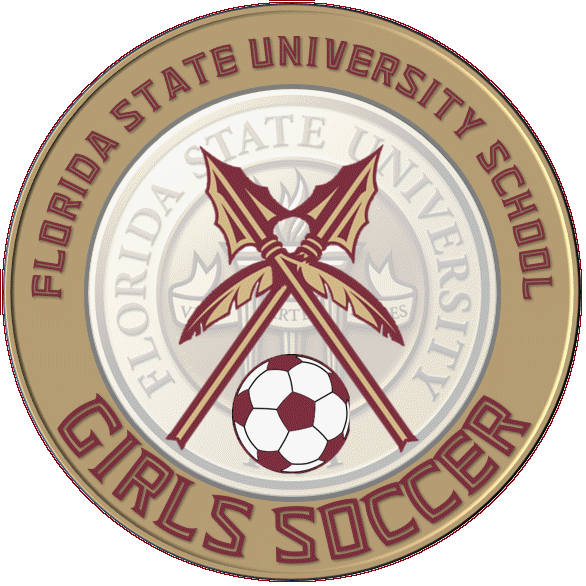 Tryouts   Teams
VARSITY			Top 20 Players

JUNIOR VARSITY	Next 20 Players

MIDDLE SCHOOL	Top 20 Remaining Middle School Players

Roster Sizes 	20 is a lot of players.  We want to give every player 			the opportunity to benefit from interscholastic 				sports.
[Speaker Notes: Varsity	Consider positions.  If our best 20 are all attackers…

There is a physical component to player effectiveness.  Middle School players can make varsity, but be aware of the physical demands playing against 17-18 year olds when setting expectations.]
florida state university schools
girls’ soccer program
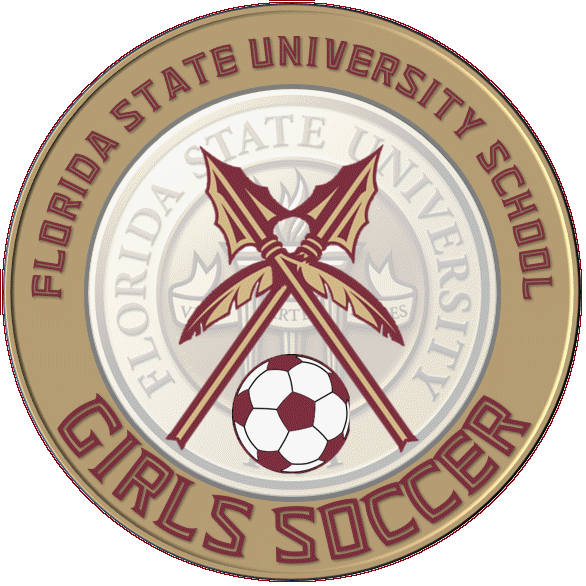 Tryouts   Tips
Stress and nervousness are normal, but are they helpful?

What is it you want?  What do you need to do to achieve it?

Work hard			Be willing to make mistakes
Be confident		Try to relax
Work off the ball	Be a good teammate
Everyone defends, Everyone attacks
florida state university schools
girls’ soccer program
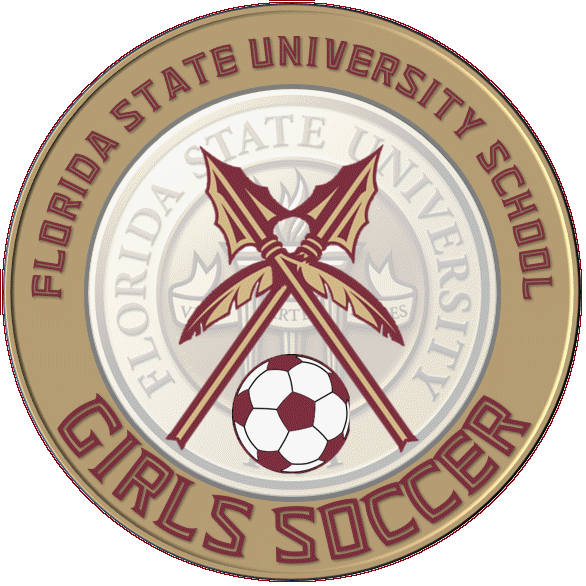 Game Schedules
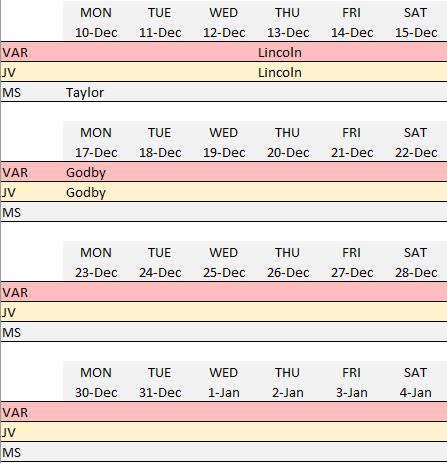 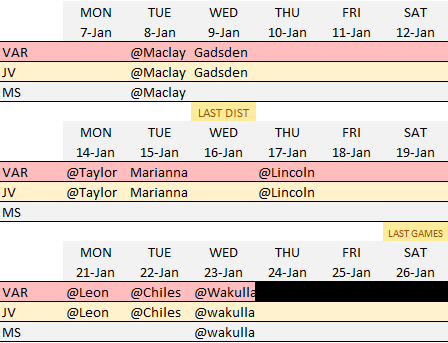 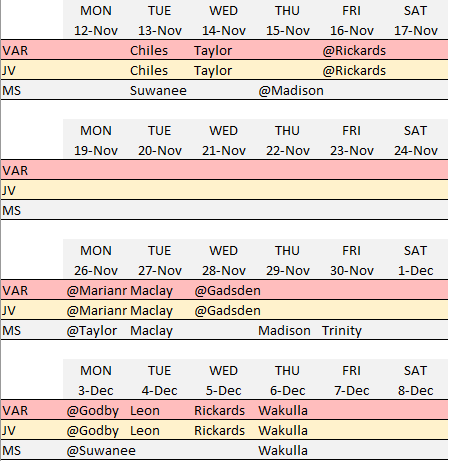 florida state university schools
girls’ soccer program
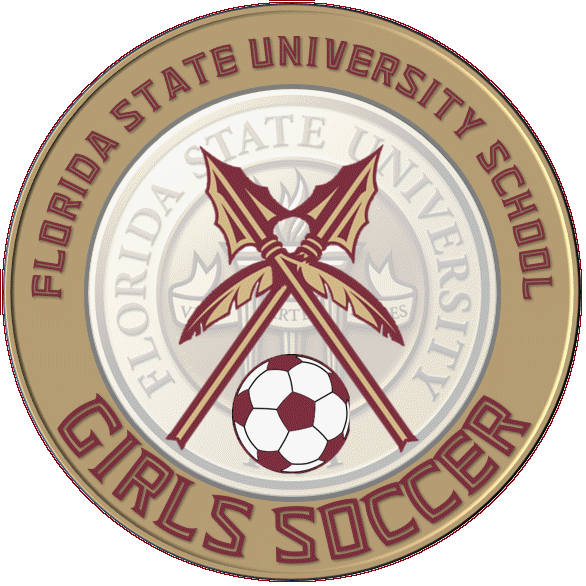 BUSING
Varsity			Away games outside of Tallahassee	
Junior Varsity	All away games
Middle School		All away games

If at all possible players should be on the bus.
florida state university schools
girls’ soccer program
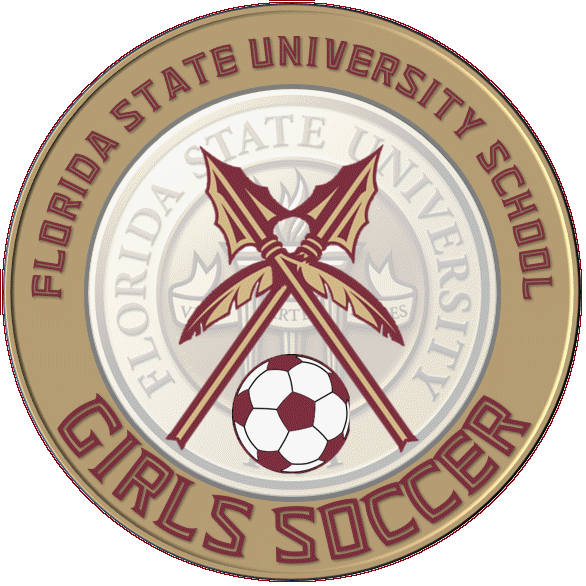 Playing Time
At all levels,playing time is earned

Varsity			
Players on the field will be dictated by the demands of the game

Junior Varsity and middle school
Playing time will not be equal, but all players should play a significant portion of each game
.
florida state university schools
girls’ soccer program
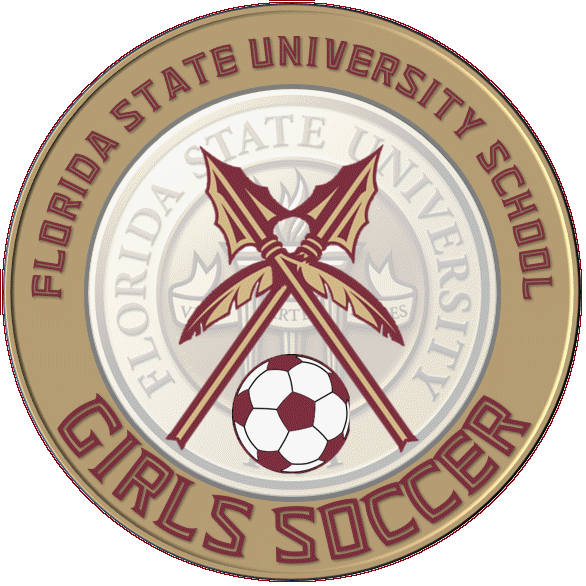 Playing Time
What is needed to ensure playing time

Work hard in practice
Attendance
Academically eligible
Behavior and attitude
Pay attention during the game
Be ready to play

.
florida state university schools
girls’ soccer program
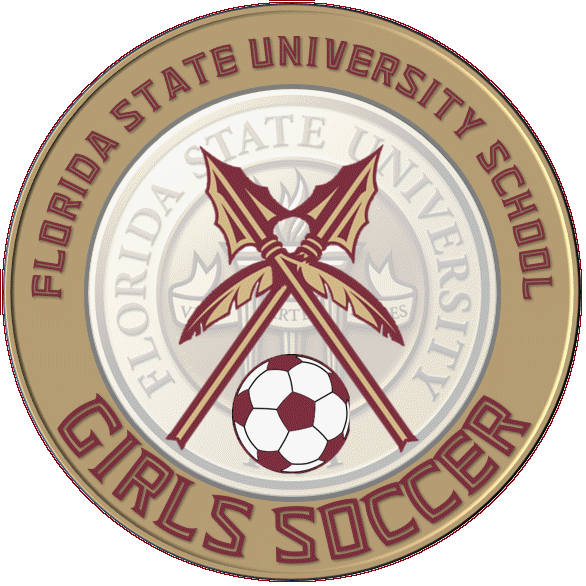 Program Website
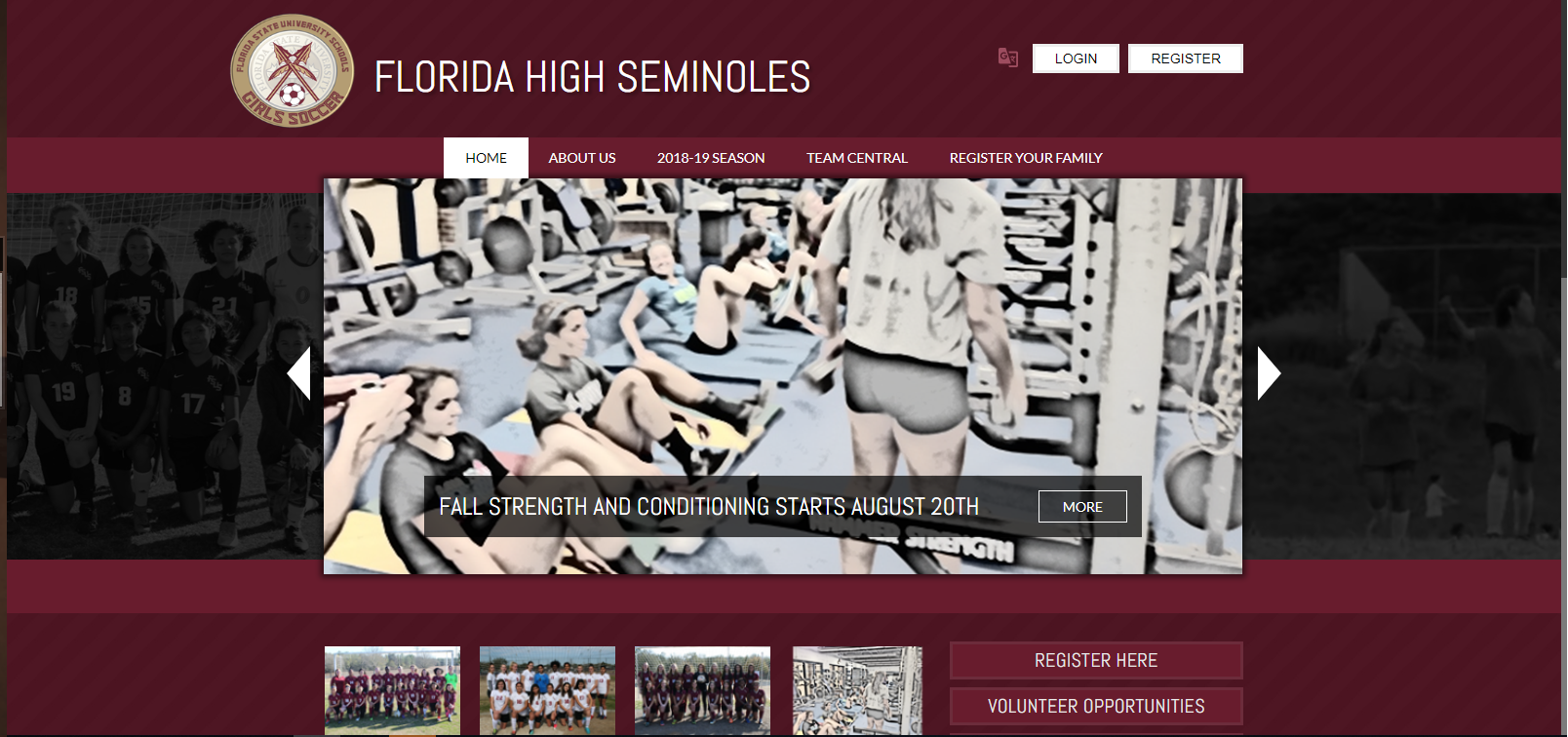 florida state university schools
girls’ soccer program
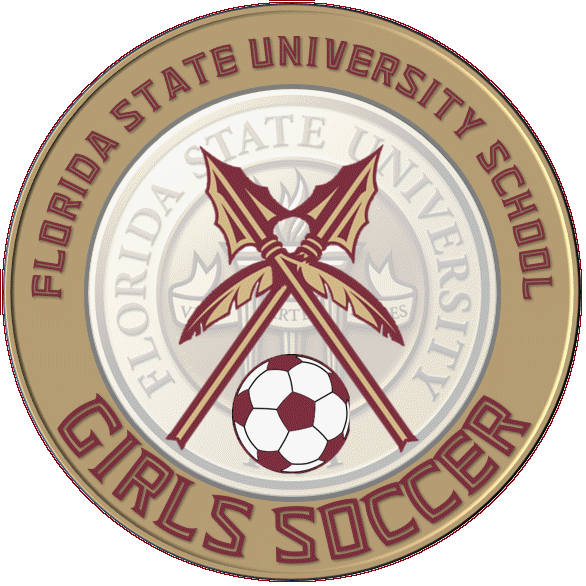 Program Website
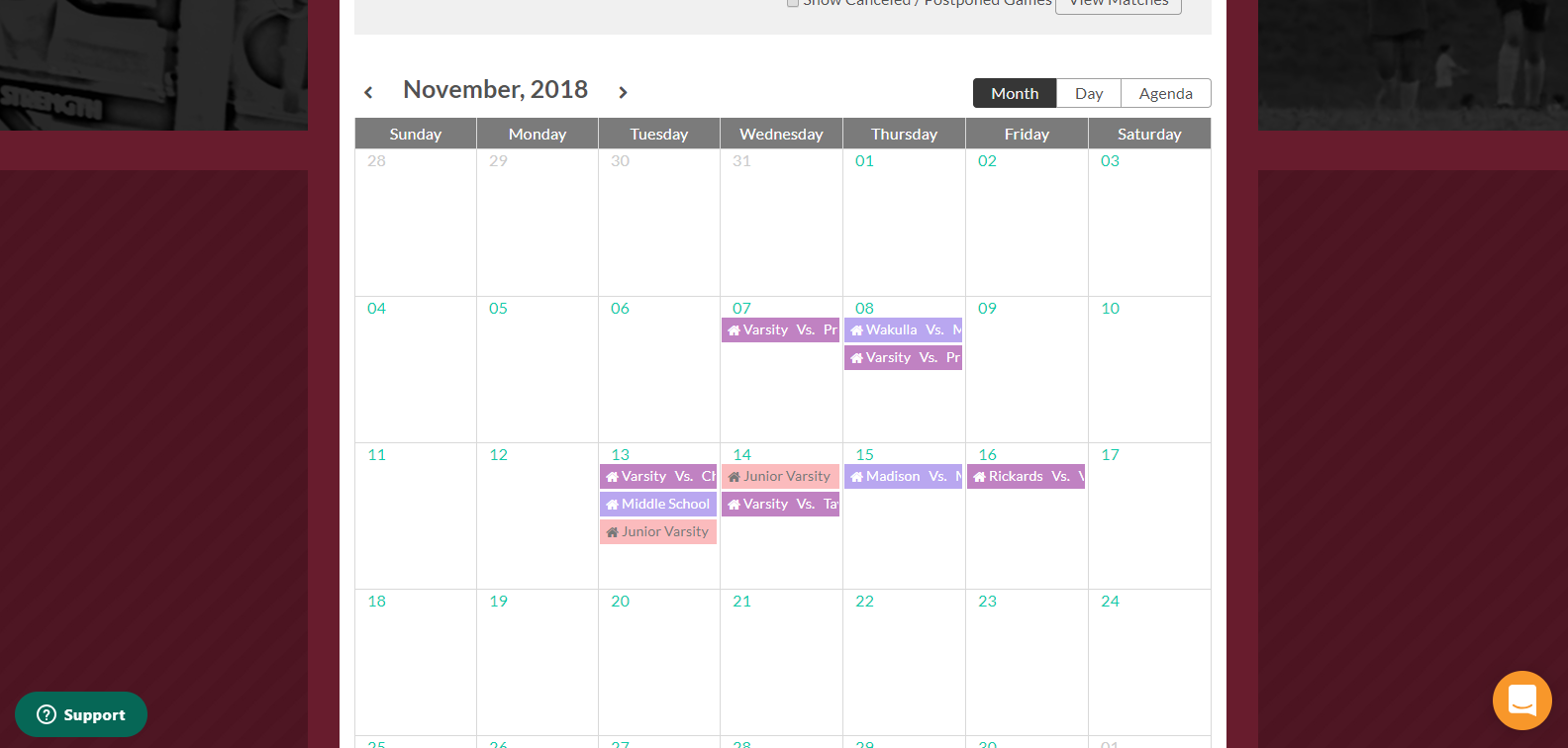 florida state university schools
girls’ soccer program
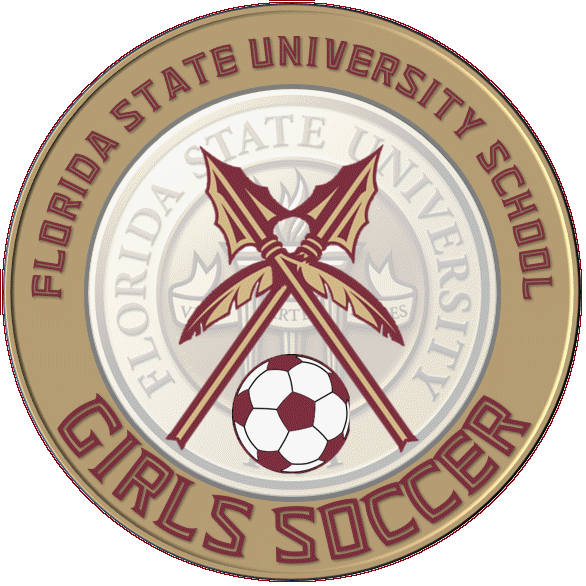 Program Website
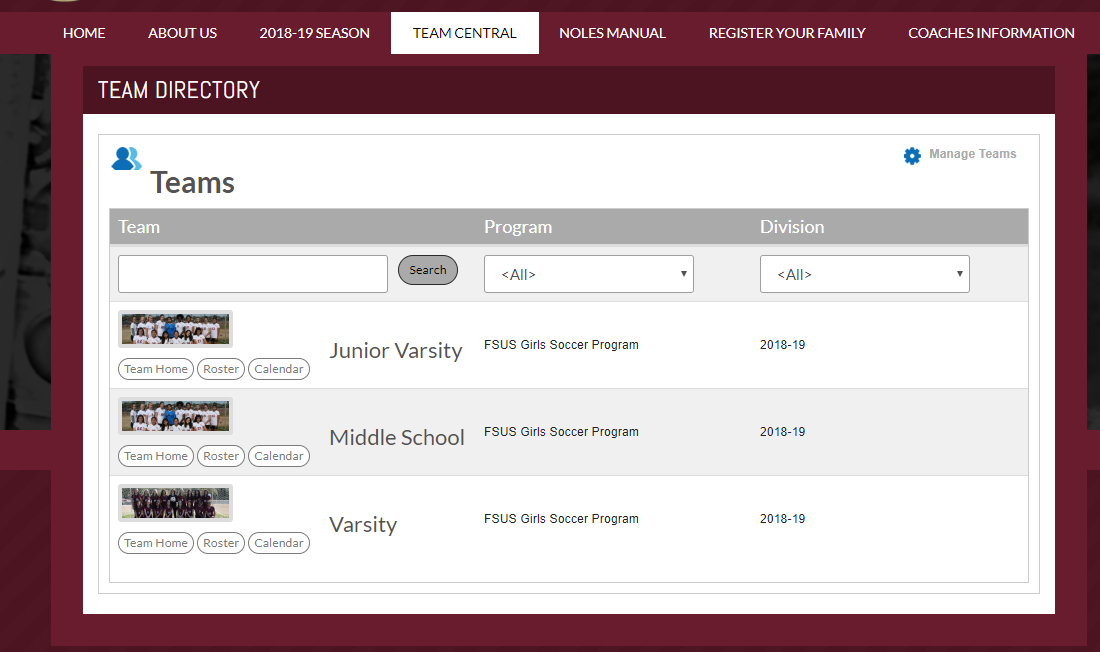 florida state university schools
girls’ soccer program
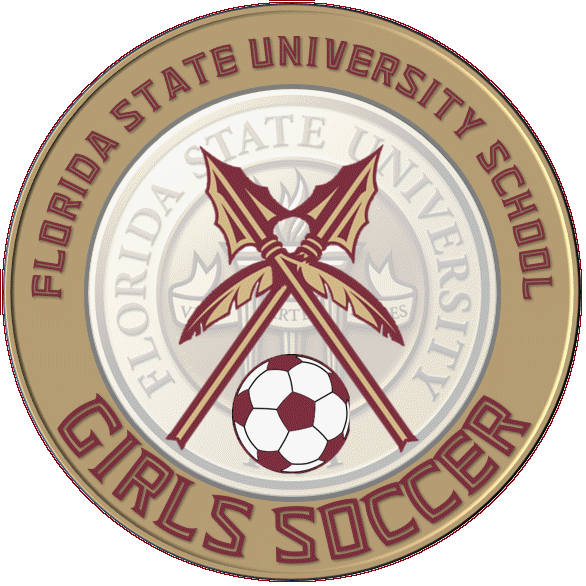 Volunteers
Game day operations
Event Planning
Marketing and Finance
Program Administration
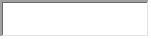 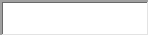 florida state university schools
girls’ soccer program
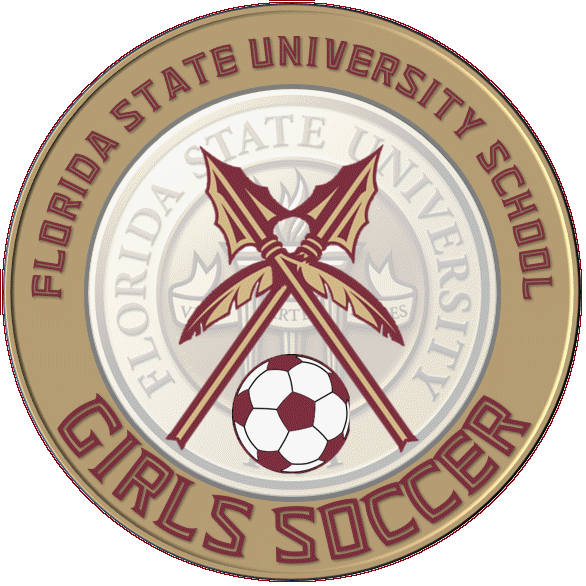 Game Day Operations
Ticketing Administration
Ticket Takers
Concessions Operations
Concessions Staff
Field Setup
Stadium Announcer
Game Recording
Ball Kids
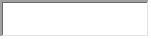 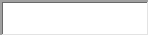 florida state university schools
girls’ soccer program
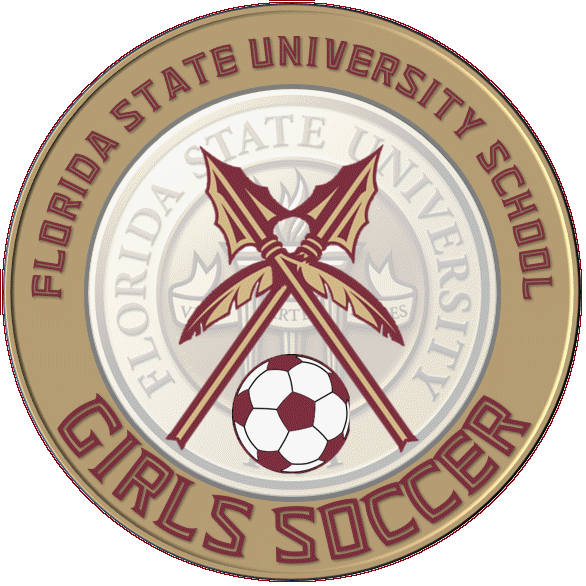 Event Planning
End of Year Banquet
Senior Recognition
Senior Night
Team Dinners
Other game day events
Community Night
Teacher Appreciation
etc
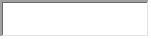 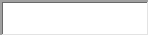 florida state university schools
girls’ soccer program
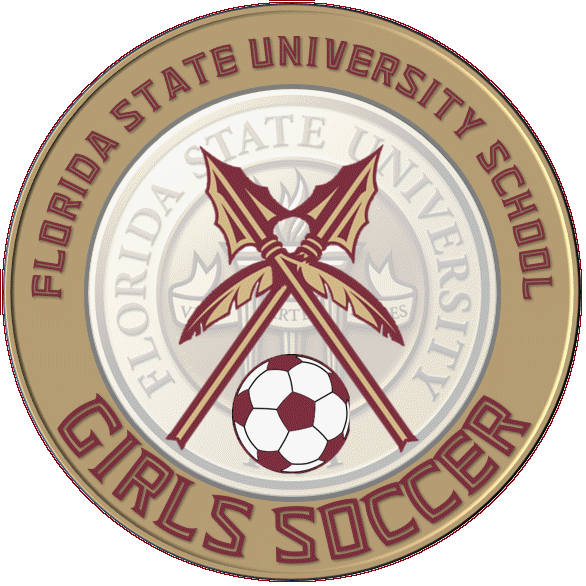 Marketing and Finance
Sponsorships
Finances and Accounting
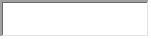 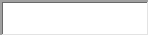 florida state university schools
girls’ soccer program
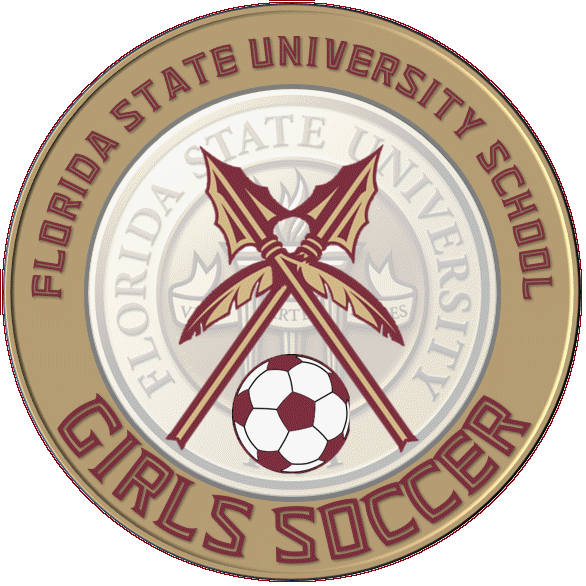 Program Administration
Team Apparel
Fan Apparel

Tryout Assistance
Monday October 22nd
330-430pm
3-4 Volunteers
Check-in players and handout tryout jerseys
Player headshots
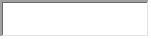 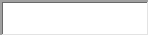 florida state university schools
girls’ soccer program
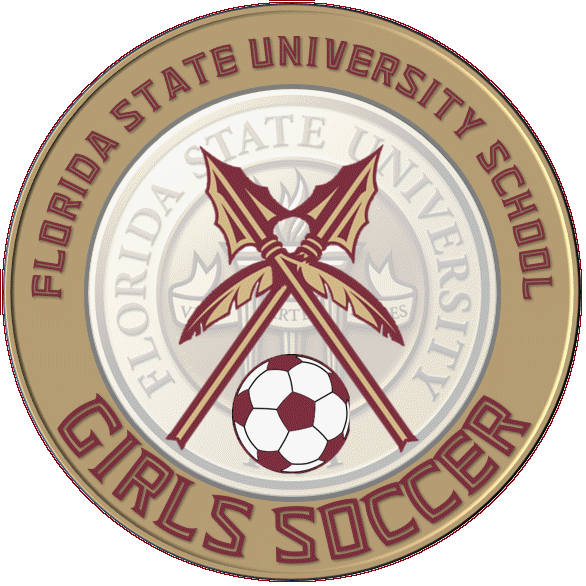 Volunteers
Volunteers are essential for a successful season and a successful program.

An interest-sign up sheet will be going out to all families.

If volunteers are not available for all needs, “Volunteers” will be assigned.
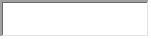 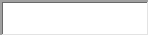 florida state university schools
girls’ soccer program
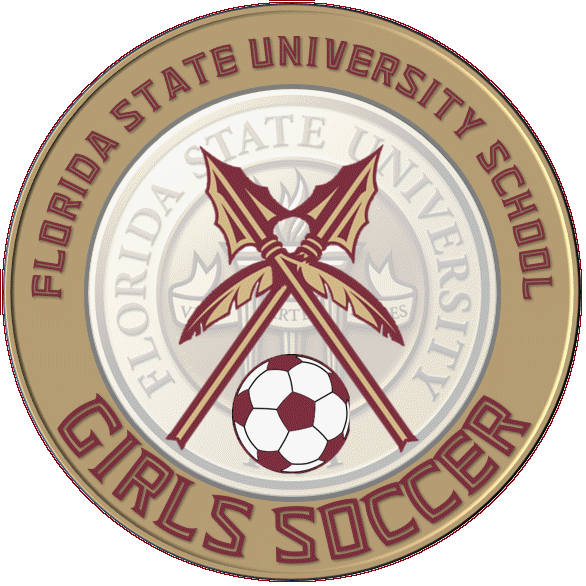 Player Expectations
THE TEAM COMES FIRST

To be successful we must make the best use of each player's strengths and unique abilities and collectively cover for each player's weaknesses. In possession we must work as a unit to create scoring opportunities. Without the ball we must defend as a team with every player doing their part.

We will only be successful as a team. We will be a team on game days, at practices and off the field.
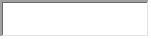 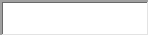 florida state university schools
girls’ soccer program
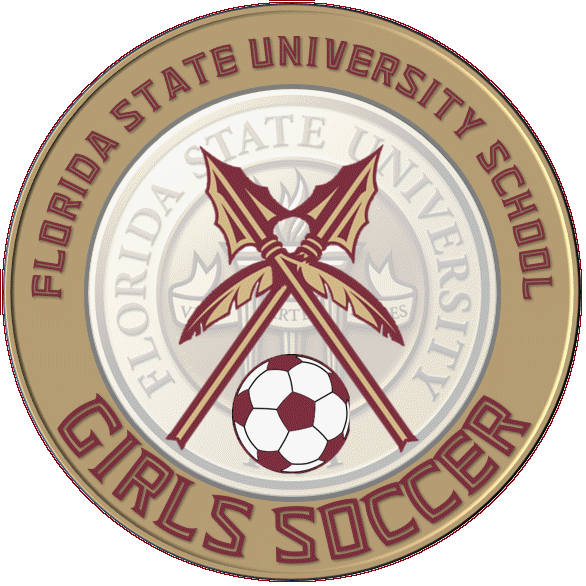 Player Expectations
FOCUS ON WHAT YOU CAN CONTROL

On game day we have two basic goals. Put the ball into the other net and keep the ball out of ours. Unfortunately achieving those two goals is not an easy feat. It will take every bit of focus, effort, energy and commitment we have to offer.

Players frequently complain about field conditions, referees, the weather, annoying fans, opponents with attitude and more. These are all aspects of the game that are out of our control.

Focus on what you can control and focus on the task at hand
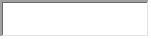 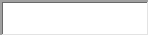 florida state university schools
girls’ soccer program
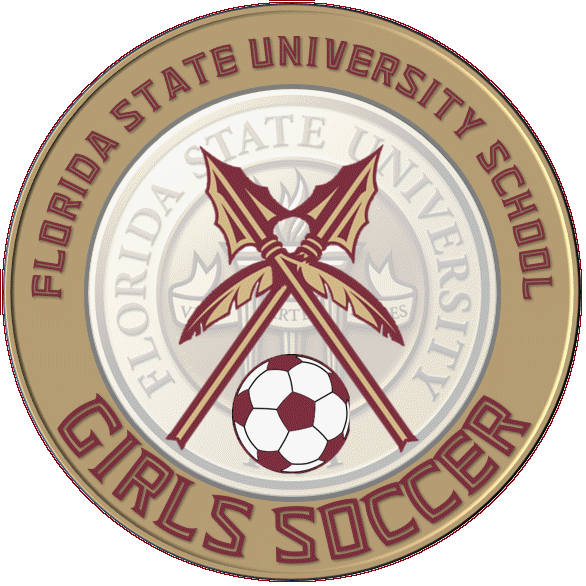 Player Expectations
RESPECT EVERYONE

Sportsmanship and respect should always be a part of competition. All too often these days sportsmanship is gone. Parents, players and coaches are yelling at the referee. Fans and teammates are taunting the opposition. Players spend as much time complaining about or arguing with their teammates as they do worrying about the game.

To put this very simply...WE WILL NOT!

We will respect our opponents, the referees and the fans, even if they don't deserve it. We will respect and listen to our coaches, we will respect and protect our team.

When others fail to show proper respect, we will be better. We will show them how it should be.

We will make our statement on the field and be the better people, and the better team.
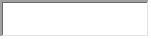 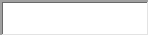 florida state university schools
girls’ soccer program
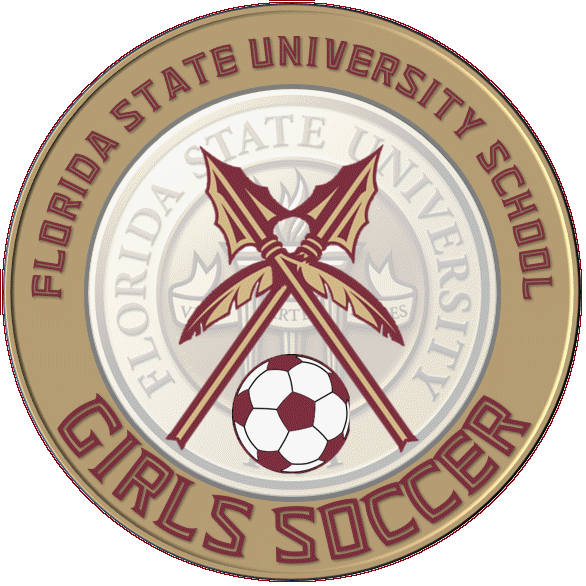 Player Expectations
TAKE CARE OF YOURSELF

As a team we not only need every player, we need every player at 100%. Get the sleep you need. Eat properly. Stretch before games, cool down after. Stay hydrated.

More than taking care of your body, stay positive. Remain focused. Stay out of trouble, and focus on your school work so you remain eligble.

We need you. Take care of you.
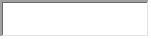 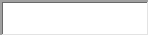 florida state university schools
girls’ soccer program
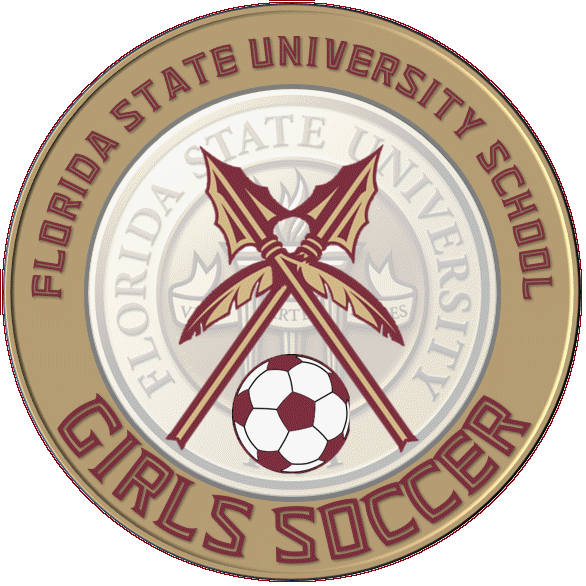 Player Expectations
YOU ARE A STUDENT FIRST

Your first priority in school is...school. High school athletics requires a substantial time commitment. This provides an additional challenge in school, but cannot be an excuse.

If it is ever required for a player to choose between the team and school, school must take priority. Your job as a player is to handle your school demands in way to ensure it is taken care of without soccer becoming a conflict.
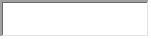 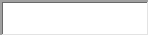 florida state university schools
girls’ soccer program
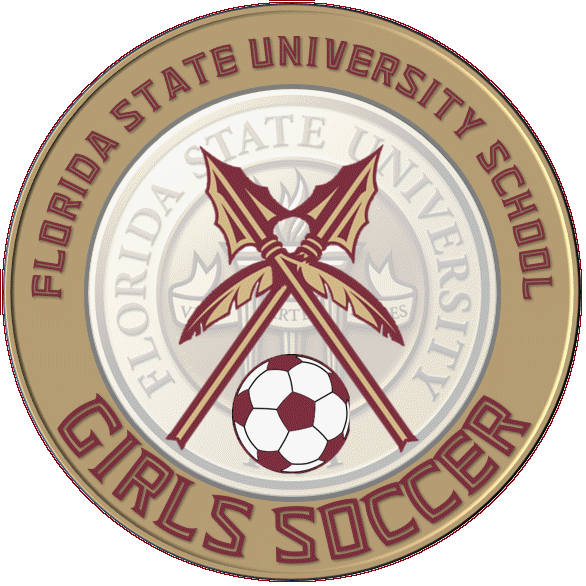 Player Expectations
GIVE 100%

There are a lot of factors that go into determining who wins a game. Frequently, the winner is decided by who is willing to work harder, who has more left in their tank at the end of the game. We have to be willing to work harder than our opponents.

There are a limited number of practice hours each season. We need to approach each practice session as an opportunity to improve and give 100% effort and focus for each session.
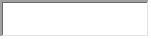 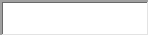 florida state university schools
girls’ soccer program
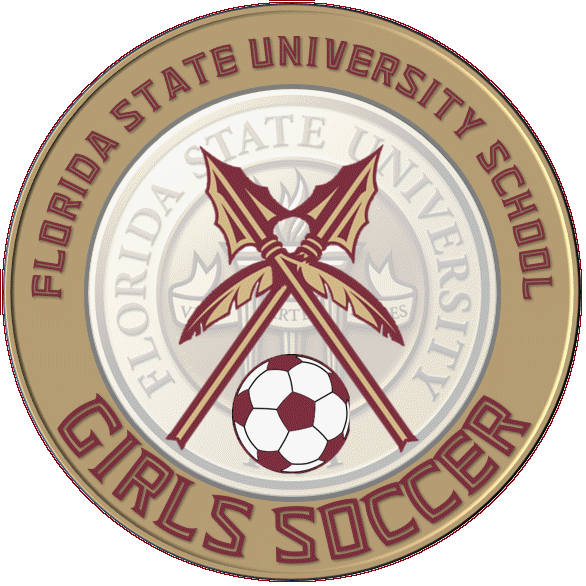 Player Expectations
REPRESENT YOUR SCHOOL IN EVERYTHING YOU DO

Whether you are on the practice field, playing at home or on the road, walking the halls at school, or just out in the community, you are always a Seminole. 

Everything you do reflects upon your school and our program. 

Every second is an opportunity to show the world what our school and our soccer program are about. 

Every second is an opportunity to show the world what it means to be a Seminole.
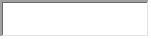 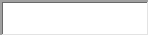 florida state university schools
girls’ soccer program
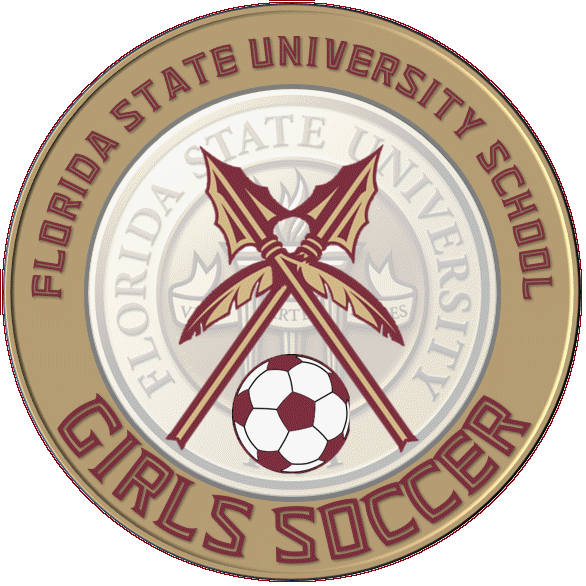 Parent Expectations
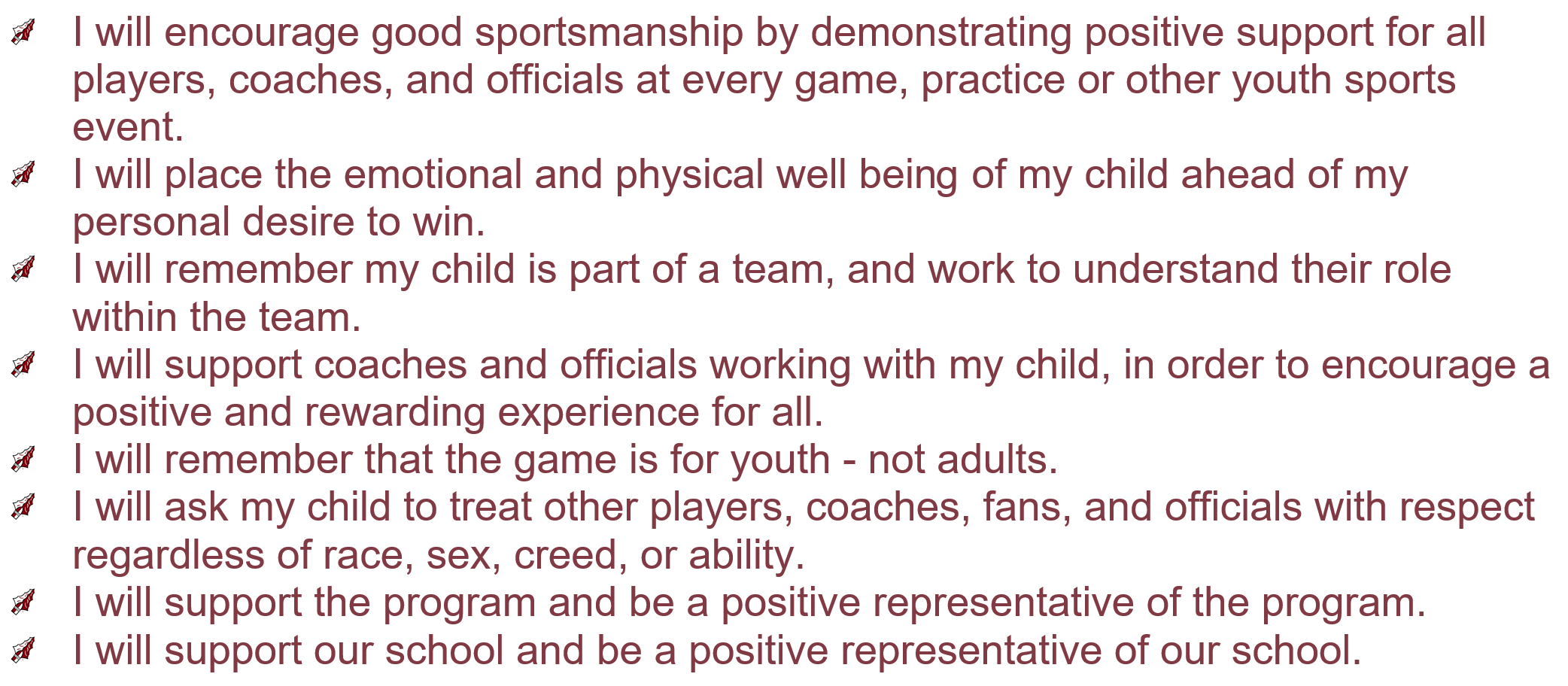 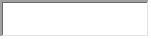 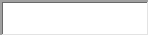 florida state university schools
girls’ soccer program
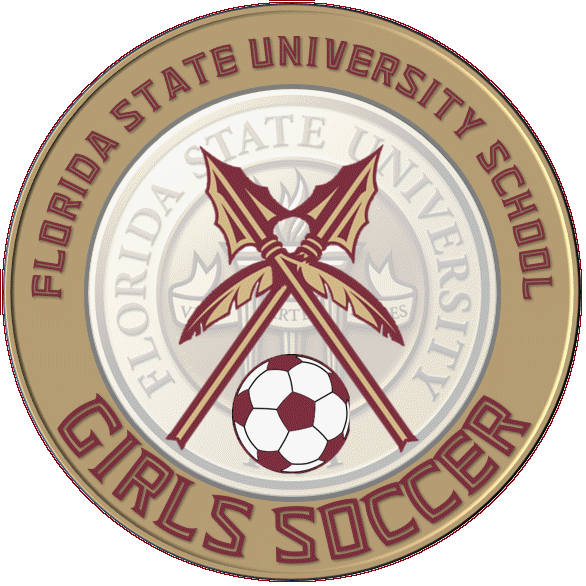 Sportsmanship
1. Know, understand and appreciate the rules of the contest.

2. Show respect for the Officials. Good sportsmanship implies a willingness to accept and abide by the decisions of the Officials.

3. Show respect for the opponent at all times. Good sportsmanship is the Golden Rule in action.

4. Recognize and appreciate skill in performance regardless of affiliation.

5. Maintain self-control at all times. Good sportsmanship is concerned with the behavior of all involved in the game.

6. Show a positive attitude in cheering. Refrain from intimidating or negative cheering. Good sportsmanship is cheering your own team "on to victory"
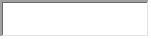 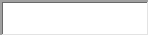 florida state university schools
girls’ soccer program
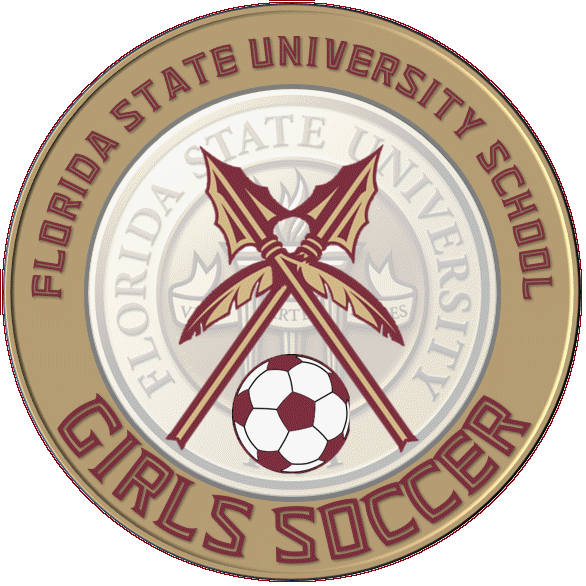 Tryout and Practice Jerseys
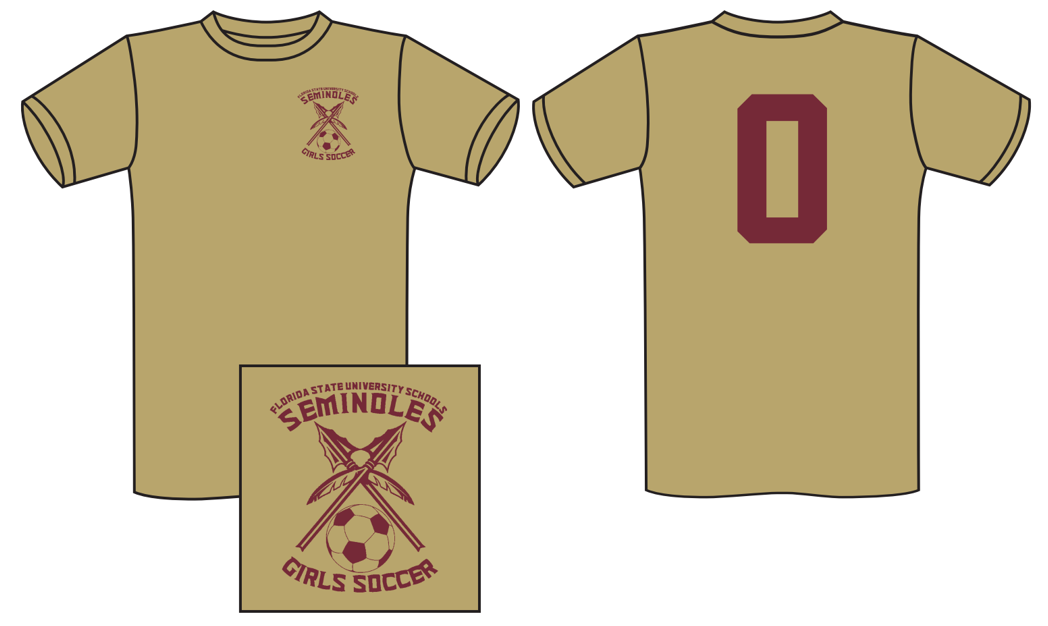 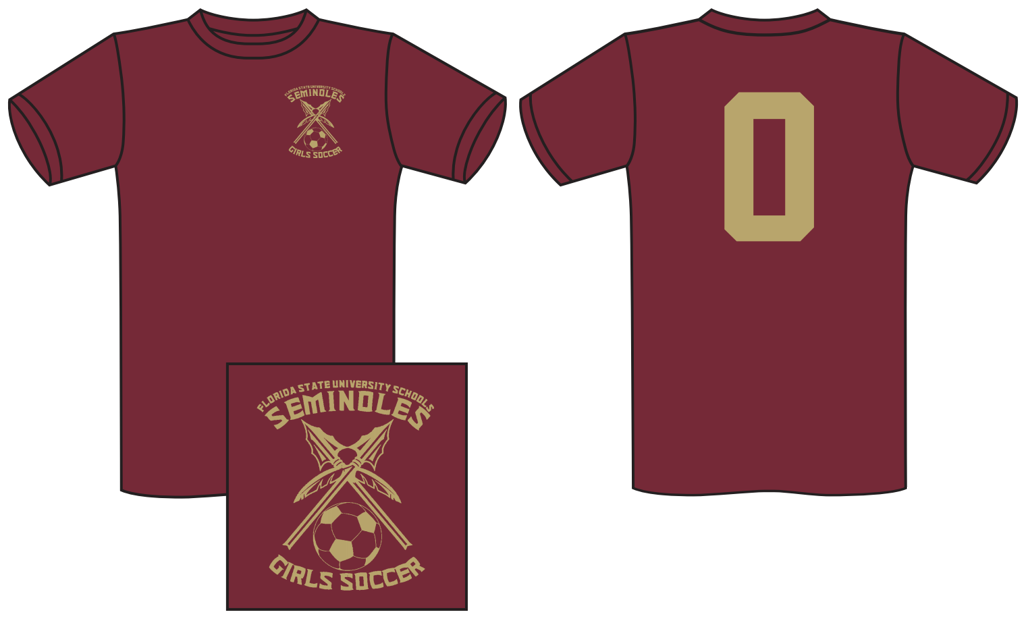 florida state university schools
girls’ soccer program
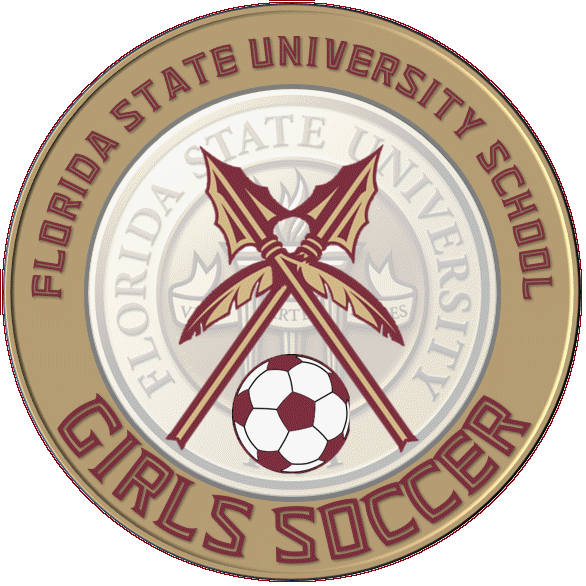 Away Jerseys
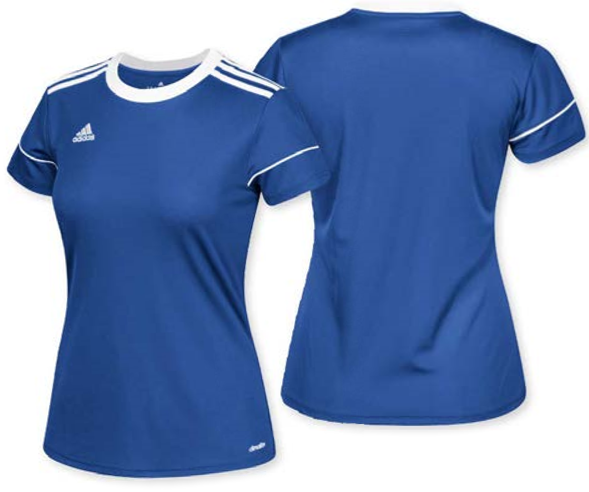 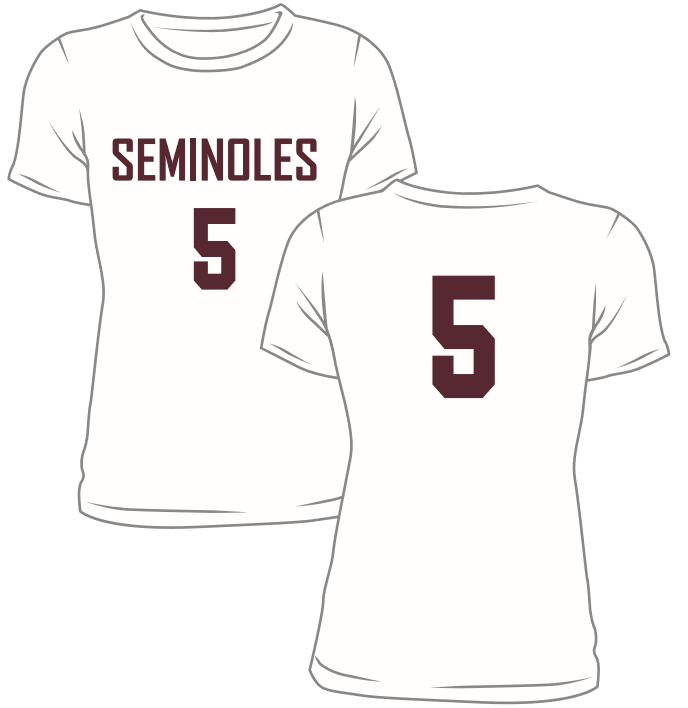 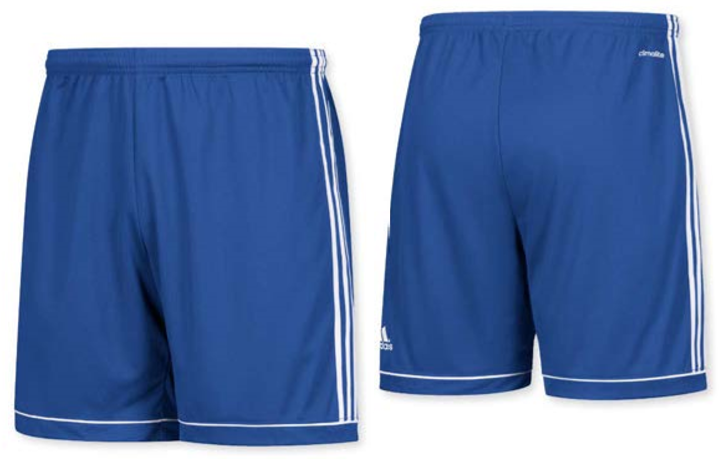 florida state university schools
girls’ soccer program
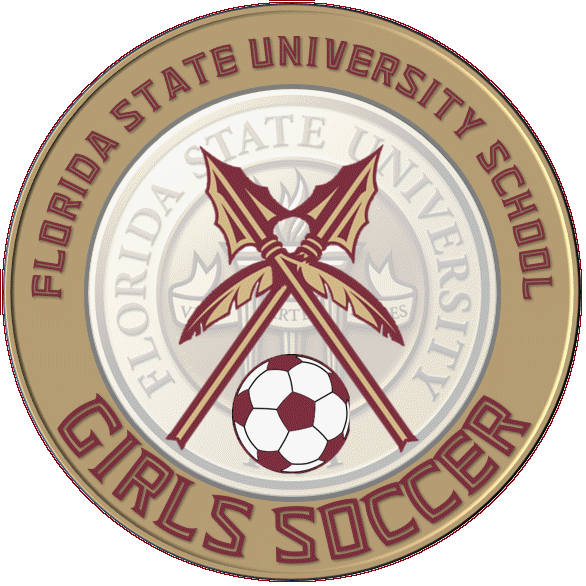 Home Jerseys
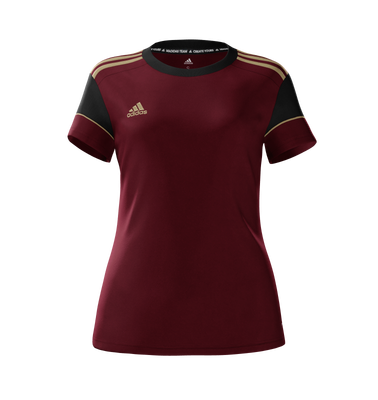 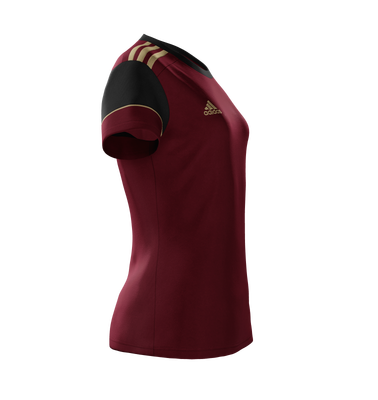 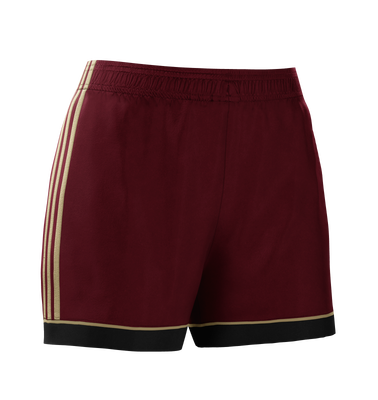 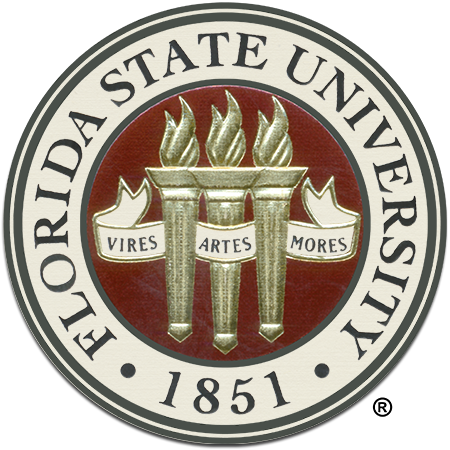 florida state university schools
girls’ soccer program
2018-2019
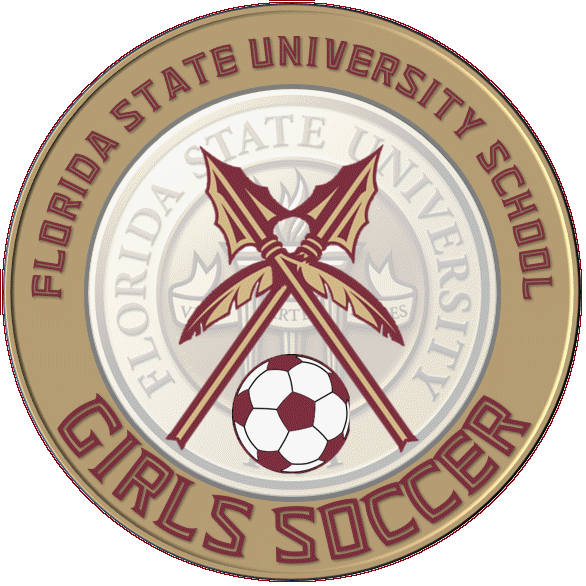